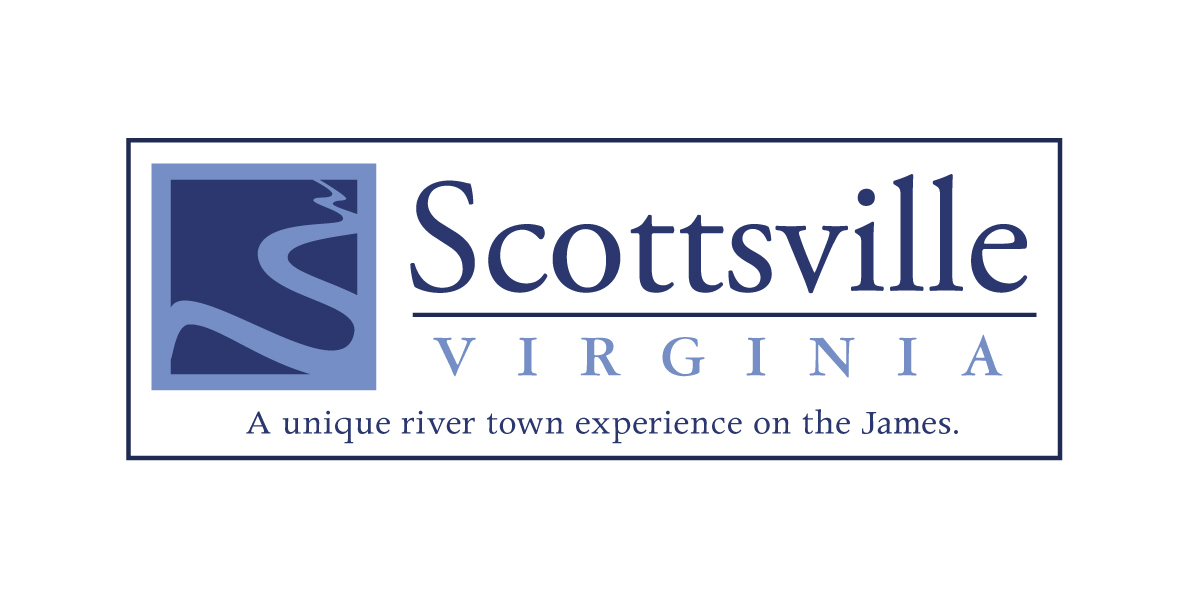 Peer Community and Tax Review
Revenue options for FY 2025
Prepared for Scottsville Town Council Special Session, March 26, 2024
Scottsville Peer CommunitiesAscending by Population
Madison
Mineral
Hamilton
Jarratt
Remington
Round Hill
Damascus
Middleburg
Brookneal
Gordonsville
Louisa
3
6
8
5
2
10
1
11
9
4
SAMPLE SIZE REPRESENTS:
6% of towns in Virginia
11% of towns in population range (208-1987)
7
[Speaker Notes: https://en.wikipedia.org/wiki/List_of_towns_in_Virginia + Census 
Census 2022 City/Town estimates of Pop.]
Peer Community ComparisonPopulation, Budget and Services
[Speaker Notes: Source: 2020 Decennial census]
Peer Community ComparisonRevenue Tools
Personal Property Tax
Real Estate Tax
Meals Tax
BPOL
Town
✅
✅
✅
✅
✅
☐
☐
✅
✅
✅
✅
✅
☐
✅
☐
✅
✅
✅
✅
✅
☐
✅
✅
✅
✅
✅
☐
✅
✅
✅
✅
✅
✅
✅
✅
✅
✅
✅
✅
✅
✅
✅
✅
✅
✅
☐
✅
✅
Madison
Mineral
Scottsville
Hamilton
Jarratt
Remington
Round Hill
Damascus
Middleburg
Brookneal
Gordonsville
Louisa
ComparisonFY 2020 Revenue DistributionPeer Community Survey
ComparisonFY 2020 Revenue DistributionPeer Community Survey
Total RevenueFY 2023-2024= $755,200
Current Revenue StructureFY 2023-2024
BPOL
Meal Tax
Restaurant Sales by MonthJune 2018 – December 2020
Meals Tax Revenue By MonthJuly 2023 – Feb. 2024
Revenue Sources as % of Total RevenueFY 2023-2024
Real Estate Tax Base
NOTE: Data used 2023 Albemarle Land Book & 2022 Fluvanna Land Book
[Speaker Notes: 2023 County of Albemarle Land Book
2022 County of Fluvanna Land Book]
New Revenue Scenarios
Average Cumulative Real Estate Tax Billof Scottsville Residents
$750.96
Real Estate Tax Relief
Peer Community ComparisonCurrent Cumulative Real Estate Tax Rates
Peer Community ComparisonOption 1: +$0.12 Real Estate Tax (2/3 of Peer Community Average)
Peer Community ComparisonOption 2: +$0.18 Real Estate Tax (Average of Peer Communities)
Option 1: +$0.12 Real Estate Tax(2/3Average of Peer Communities)
Meals
Tax
Option 2: +$0.18 Real Estate Tax(Average of Peer Communities)
RE
Tax
ComparisonCurrent Revenue DistributionScottsville FY22 to Peer Community FY20
ComparisonOption 1 Revenue DistributionScottsville FY22 to Peer Community FY20
ComparisonOption 2 Revenue DistributionScottsville FY22 to Peer Community FY20
Potential Revenue Increase
Potential Revenue Increase
Opportunity for Resource Planning (staff/operational needs) & Capital Planning (Infrastructure, facilities, public goods, etc.)
Summary